GRANTY EFS+
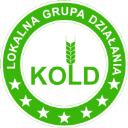 Wspieranie działań na rzecz społeczności lokalnej

Lwówek
                                    02.12.2024

                           Ireneusz Witkowski
Natalia Batura
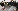 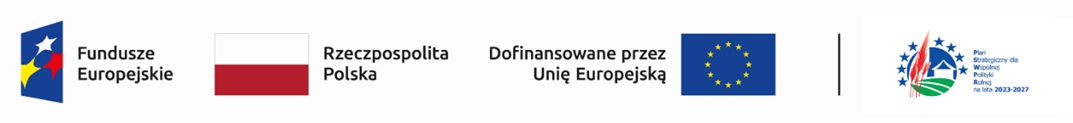 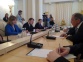 Obszar LGD KOLD
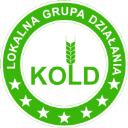 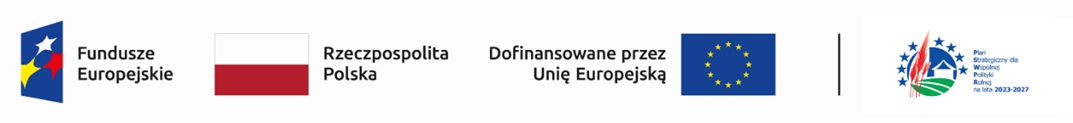 Założenia Lokalnej Strategii Rozwoju LGD KOLD na lata 2023-2027
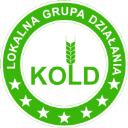 > Wielofunduszowość – EFROW , EFRR, EFS
> projekty inwestycyjne, społeczne, granty w tym partnerskie , własne
> beneficjenci : 
- samorząd terytorialny w tym instytucje kultury, OPS-y, Poradnie Psychologiczno- pedagogiczne, przedszkola, szkoły
-  osoby prawne w tym organizacje pozarządowe
-  przedsiębiorcy w tym agroturyści
> 16 przedsięwzięć tematycznych
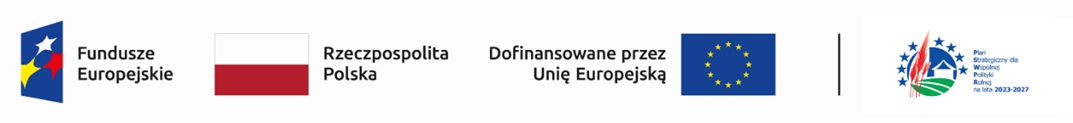 Założenia Lokalnej Strategii Rozwoju LGD KOLD na lata 2023-2027
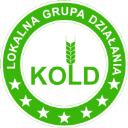 Rewitalizacja wsi i miasteczek
„Odbetonowanie przestrzeni publicznej”
- parki, skwery, miejsca rekreacji, 
budownictwo tradycyjne drewniane, 
wydarzenia - zachowanie tradycji i zwyczajów lokalnych
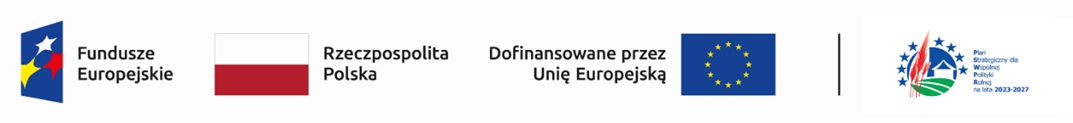 Założenia Lokalnej Strategii Rozwoju LGD KOLD na lata 2023-2027
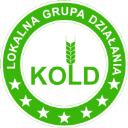 > przystosowanie infrastruktury w tym:
-  dostosowanie obiektów kultury i świetlic wiejskich do usług dla społeczności lokalnej
- renowacja małej infrastruktury zabytków dziedzictwa kulturowego
- wsparcie dla infrastruktury turystycznej, placów zabaw, boisk sportowych, znakowanie szlaków turystycznych
- wsparcie dla lokalnej sieci dróg pieszo- rowerowych
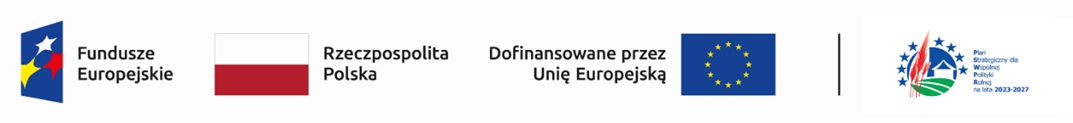 Założenia Lokalnej Strategii Rozwoju LGD KOLD na lata 2023-2027
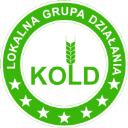 > Przedsiębiorczość w tym : 
- podejmowanie działalności gospodarczej
- rozwój działalności gospodarczej
(przetwórstwo lokalne, turystyka, rekreacja, rehabilitacja, zdrowie, nowe technologie, promocja regionu, punkty informacyjne)
- tworzenie i rozszerzenie agroturystyki 
- tworzenie zagród edukacyjnych w tym przy gospodarstwach rolnych
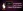 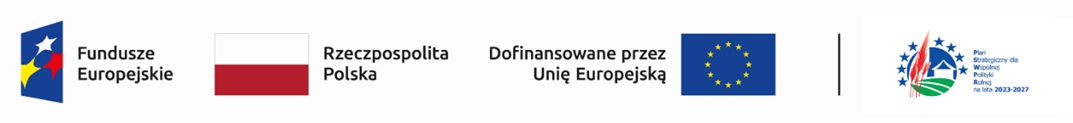 Założenia Lokalnej Strategii Rozwoju LGD KOLD na lata 2023-2027
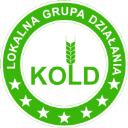 > projekty partnerskie w tym : 
- na terenie LGD
- krajowe
- zagraniczne
> projekty własne realizowane przez  LGD w tym :
 - organizowanie spotkań z tradycji i zwyczajów lokalnych, turystycznych i sportowych oraz promocji zespołów artystycznych i KGW
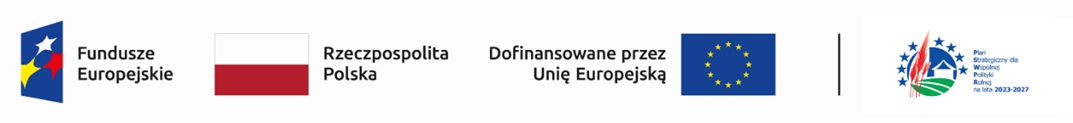 Budżet : 5 022 500 €
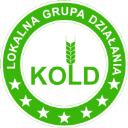 - projekty  z  PS WPR    - realizacja projektów z  Europejskiego Funduszu  Rolnego na Rzecz Rozwoju Obszarów Wiejskich         3 065 500 € 
- Projekty  z EFRR      - realizacja projektów z Europejskiego Funduszu Rozwoju Regionalnego                                                                        
                                                           784 000 € 
- projekty z EFS+      - realizacja projektów z Europejskiego Funduszu Społecznego                                                                                               
                                                         1 176 000 €
W tym : Wdrażanie LSR                  4 100 000 €
                Zarządzanie LSR                922 500 €
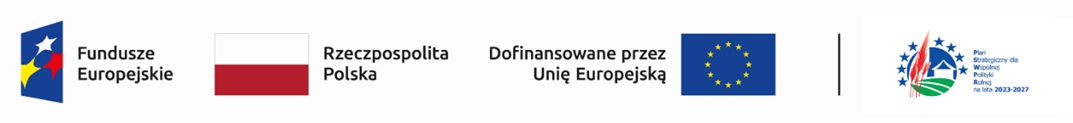 Warunki  aplikowania
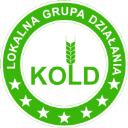 Informatyzacja - konkursy ogłaszane przez  LGD KOLD ( prasa, media społecznościowe, strony www)
- przed konkursami szkolenie i doradztwo
- osobowość prawna 
- wnioski składane elektronicznie i ocena
- podmioty działające na obszarze LGD KOLD

- dofinansowanie EFS       95%
- wyprzedzające finansowanie  lub zaliczka
- możliwość pożyczek z jst
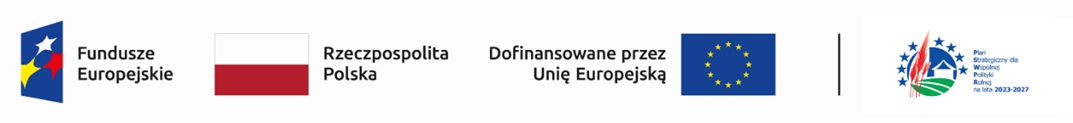 Konkursy EFS+Nabory wniosków
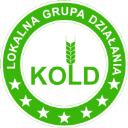 1.9. Wspieranie działań na rzecz społeczności lokalnej
Wsparcie dla działań aktywizujących i integrujących społeczność lokalną w tym kobiet, seniorów, osób z niepełnosprawnościami, dzieci i młodzież
Termin naboru  przypuszczalny: 15-30.05.2025
Termin realizacji : do 30.09. 2026r. 
Kwota projektu grantowego :   200 000 Euro
Kwota grantu (wniosku): min 50 tys PLN
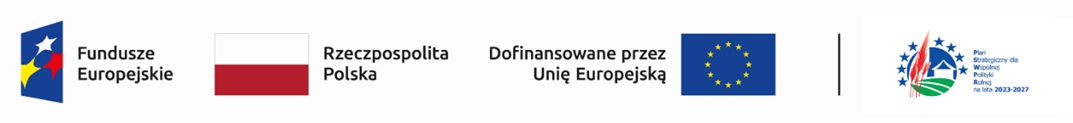 Grantobiorcy
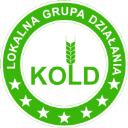 Organizacje pozarządowe z osobowością prawną ( wpis do KRS, ARIMR, starostwo powiatowe)
Jednostki samorządu terytorialnego 
Jednostki organizacyjne nieposiadające osobowości prawnej, którym ustawy przyznają zdolność prawną.

Beneficjenci nie prowadzą działalności gospodarczej.
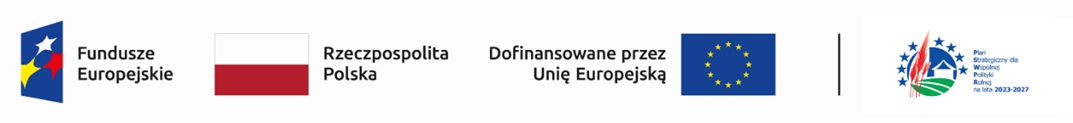 Rekomendowane zadania
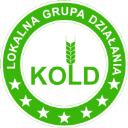 Warsztaty, kursy, szkolenia, wizyty studyjne, działania edukacyjne – nawiązujące do lokalnych tradycji, zwyczajów i dziedzictwa kulturowego obszaru LGD KOLD wykorzystujących potencjał kulturalny i turystyczny obszaru, ukierunkowane na rozwój zainteresowań i potrzeb lokalnych
Organizacja wydarzeń i imprez integrujących z udziałem kobiet, osób z niepełnosprawnościami, szczególnie w partnerstwie nakierowanych na integracje wokół tradycji lokalnych i ochrony  środowiska,
Opracowania, wydawanie materiałów promocyjnych  m.in. folderów, albumów, filmów, monografii, przewodników itp,
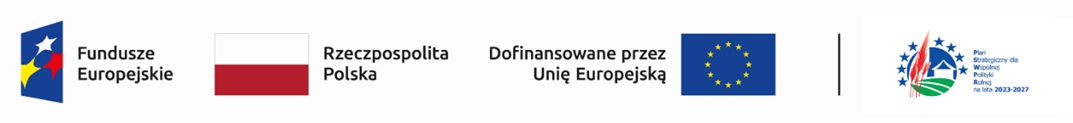 Katalog kosztów
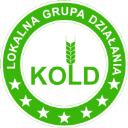 Usługi prowadzenia zajęć,
Wynajem sal, pomieszczeń, urządzeń
Materiały do zajęć
Zakup sprzętu niezbędnego do  zajęć, wydarzeń
Transport osób,
 wyżywienie,
Usługi wydawnicze
Koszty promocji
Wydatki realne, niezbędne do realizacji zadań
Standardy kosztów zostaną ogłoszone wraz z regulaminem
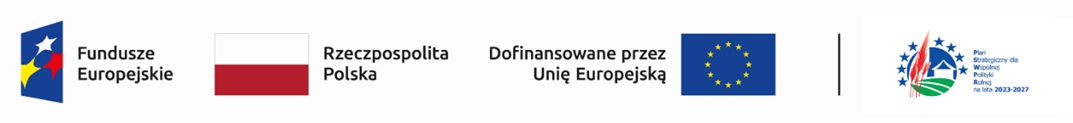 Kryteria ocen KOLD
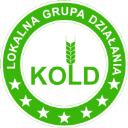 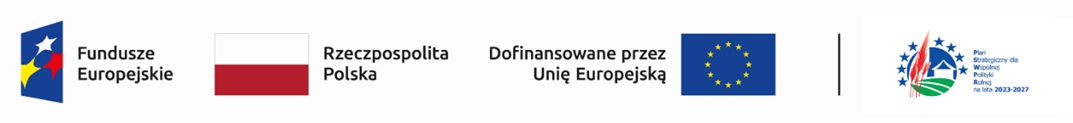 Kryteria ocen KOLD
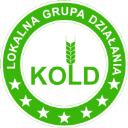 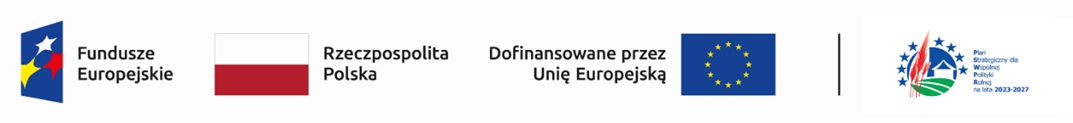 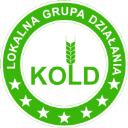 Kryteria ocen
- Tworzenie i wsparcie klubów, świetlic, klubów seniora, 
- Wsparcie organizacji pozarządowych – rozwój instytucjonalny, szkoleniowy
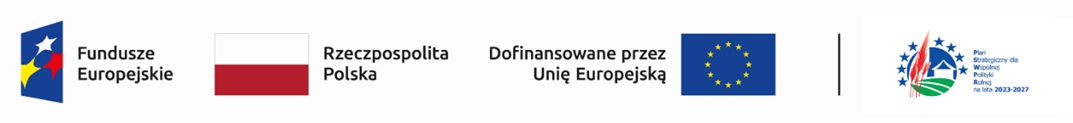 Kryteria ocen KOLD
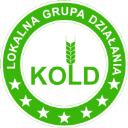 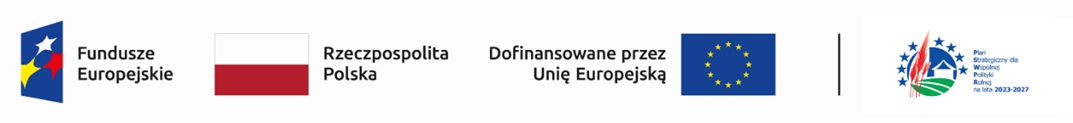 Kryteria ocen KOLD
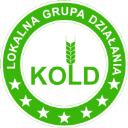 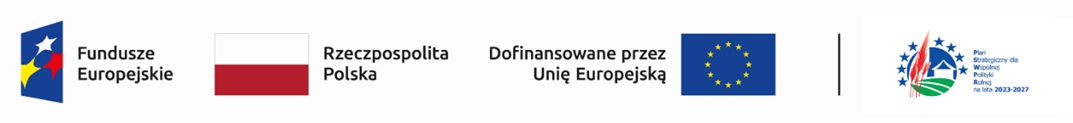 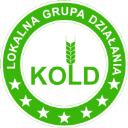 Kryteria ocen KOLD
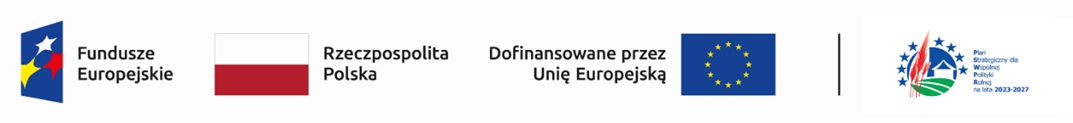 Kryteria ocen KOLD
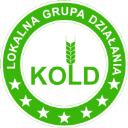 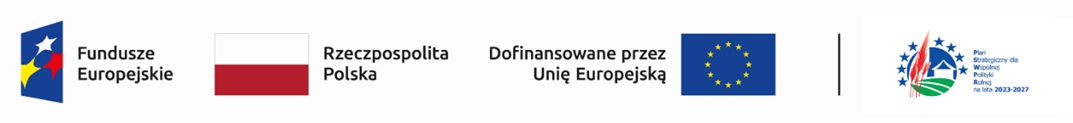 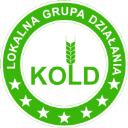 Fiszki projektowe
Fiszki projektowe – granty-  obowiązkowe
Składamy ( wg wzoru)  w biurze LGD KOLD  podpisane przez osoby uprawnione. 
Termin : 16.12.2024r. 
 w przypadku wyczerpania środków finansowych, mała możliwość złożenia innych wniosków w czasie naboru
W przypadku nie wyczerpania środków finansowych, możliwe jest ogłoszenie kolejnego konkursu.

Lokalna Grupa Działania KOLD
64-310 Lwówek, Rynek 33/1
Tel 614424160, www.kold.pl, e-mail: biuro@kold.pl
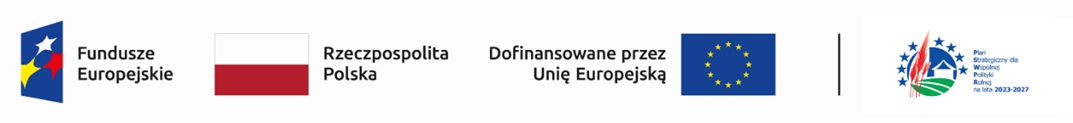